samen doen → samen leren → samen doen → samen leren → samen doen → samen leren → samen doen → samen leren → samen doen → samen leren → samen doen → samen leren → samen doen → samen leren → samen doen → samen leren → …
MinorFit for the FutureUitvoering I – Soft Systems Thinking
2 oktober 2019
Een Facilitator of Change begrijpt de verschillende belangen en opvattingen van stakeholders gerelateerd aan wereldwijde en lokale ontwikkelingen, en is in staat om strategische interventies te ontwikkelen voor duurzame transities in de betreffende regio.
Facilitator of Change
Competenties
Conceptueel denken
Systeemdenken, van hard via zacht naar kritisch

Kritisch reflecteren
Laws of Form
Tweedeordeobservaties

Verbinden
Relaties
Ethiek
Onderzoekende houding
Responsieve methodologie
Reflexieve monitoring
Competenties enOnderzoekende houding
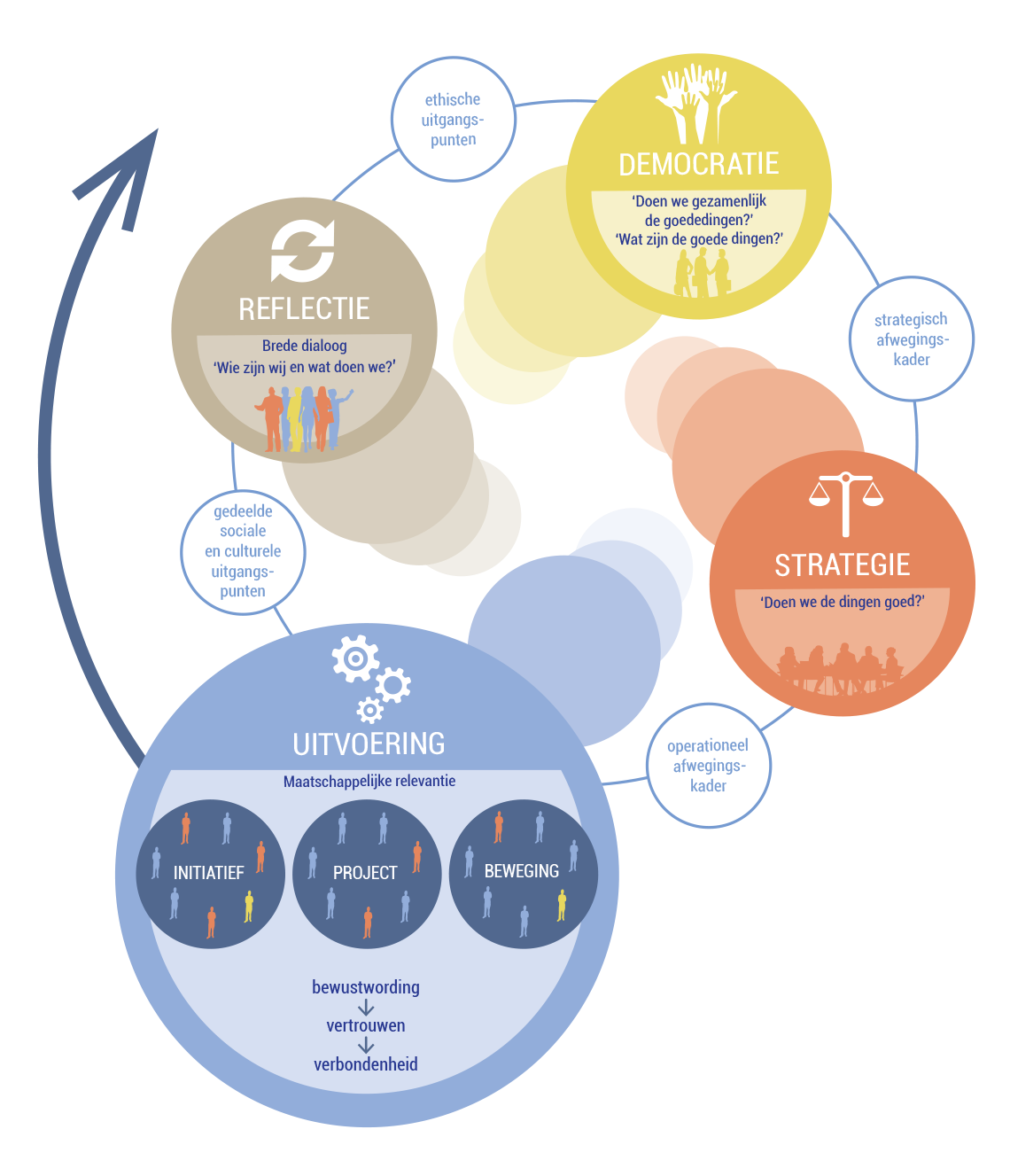 Duurzame,samenlerende maatschappij
Inhoud-gedreven proces:
Project staat centraal met de eigen inbreng van de deelnemer in relatie tot anderen: samen doen, samen leren, …;
Driedubbelslag:
Voortgang brengen in situatie (arguably desirable, culturally feasible, 3/5 E’s);
Met nieuwe competenties (conceptueel (systeem-)denken, kritische reflectie, verbinden);
Met (meta)reflectie, geleerde lessen;
Sturen op ethische uitgangspunten (wie zijn we, wat doen we?):
Verificatie → validatie;
Brede dialoog:
Draagvlak bij belanghebbenden;
Druk op democratisch proces;
Doorvertaling naar afwegingskaders en leidende principes;
Laws of Form:
Tweede-orde cybernetica (met rol van observer);
Autopoiese (zef-productie, Luhmann);
Tweede-orde observaties, kritische reflectie;
Ethics of care.
Rode draden
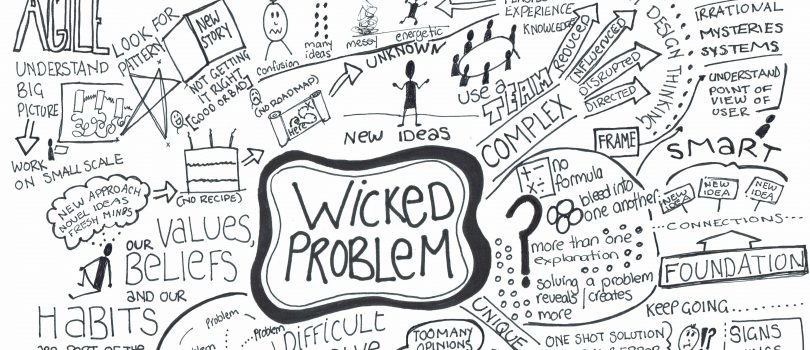 The problem involves many stakeholders with different values and priorities.
The issue’s roots are complex and tangled.
The problem is difficult to come to grips with and changes with every attempt to address it.
The challenge has no precedent.
There’s nothing to indicate the right answer to the problem.

Nevertheless, in our experiences, it is possible to make progress by using the right methods.
Wicked problem
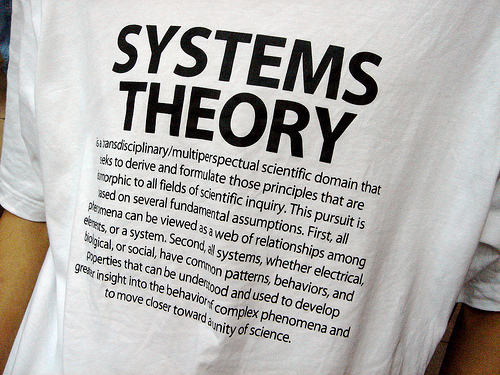 An organized, purposeful structure that consists of interrelated and interdependent elements (components, entities, factors, members, parts etc.). These elements continually influence one another (directly or indirectly) to maintain their activity and the existence of the system, in order to achieve the goal of the system.

All systems have:
inputs, outputs and feedback mechanisms;
maintain an internal steady-state (called homeostasis) despite a changing external environment;
display properties that are different than the whole (called emergent properties) but are not possessed by any of the individual elements;
have boundaries that are usually defined by the system observer. 

Source: http://www.businessdictionary.com/definition/system.html
What is a system?
Elements can be anything, e.g., humans, organizations and machines.
New, emergent properties arise from the relations between elements, which cannot be explained by understanding the individual elements.
Taming complexity:
Sub-systems – subset of elements;
Aspect-systems – susbset of relationships.
Systems theory
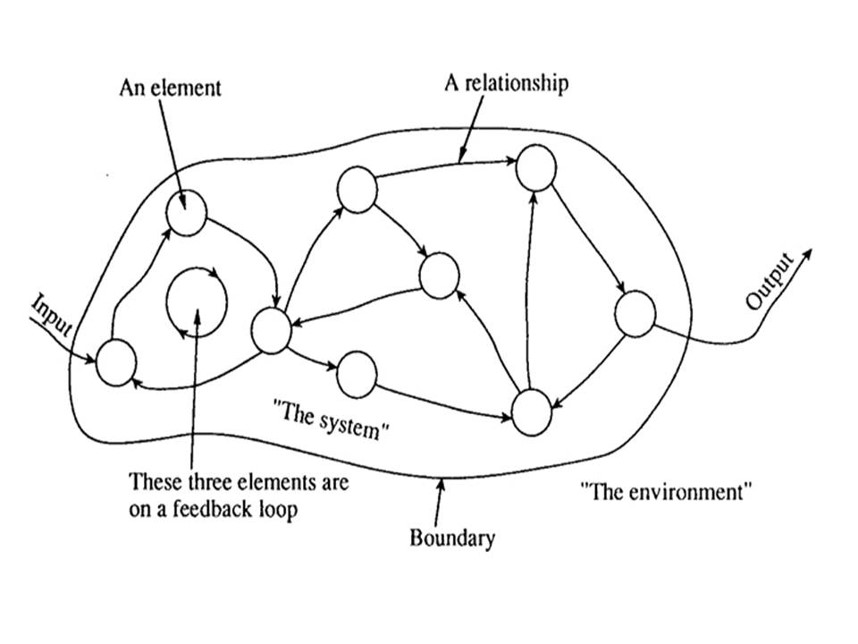 A systems approach begins when first you see the world through the eyes of another.
(C.W. Churchman, 1968)
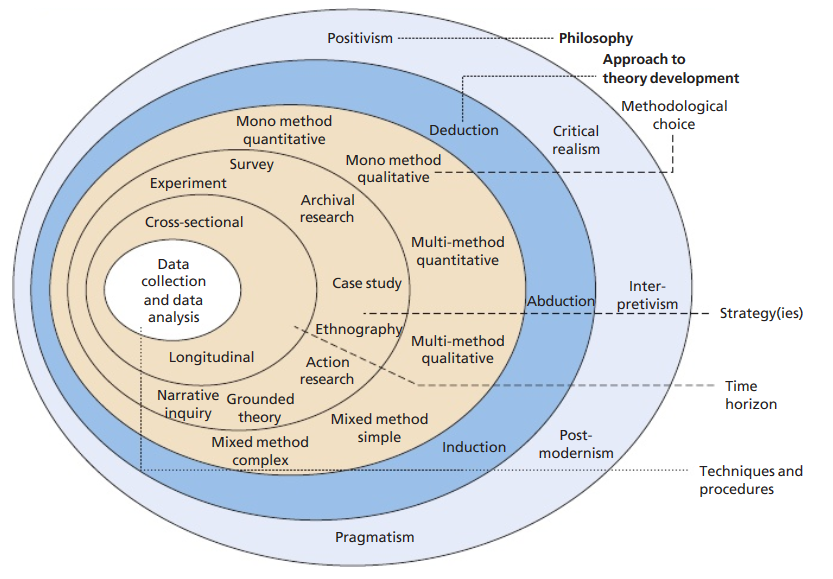 Research onion(Saunders et al., 2015)
Hard
Production and control (feedback loops, PDCA cycle)
Common goal
Soft
Interpreting and accommodating worldviews
Exploring purpose
Critical
create change to the benefit of those oppressed
System approaches
Research philosophy: interpretivism
Includes the cultural, psychological processes of human activity
Social system is constructed by individuals
Interpret the viewpoints of individuals rather than taking an outsiders view
Not able to persuade with those in power to participate
Soft systems thinking
One of the most practiced system approaches: 
Soft: unstructured/ill-defined problems;
System: a group of interrelated elements forming a collective entity;
Methodology: the methods and principles used in a particular discipline.
Soft Systems Methodology (SSM)
The distinction between the “real world” and “thinking about the real world”
Purpose as emergent property
Thinking  about how to think
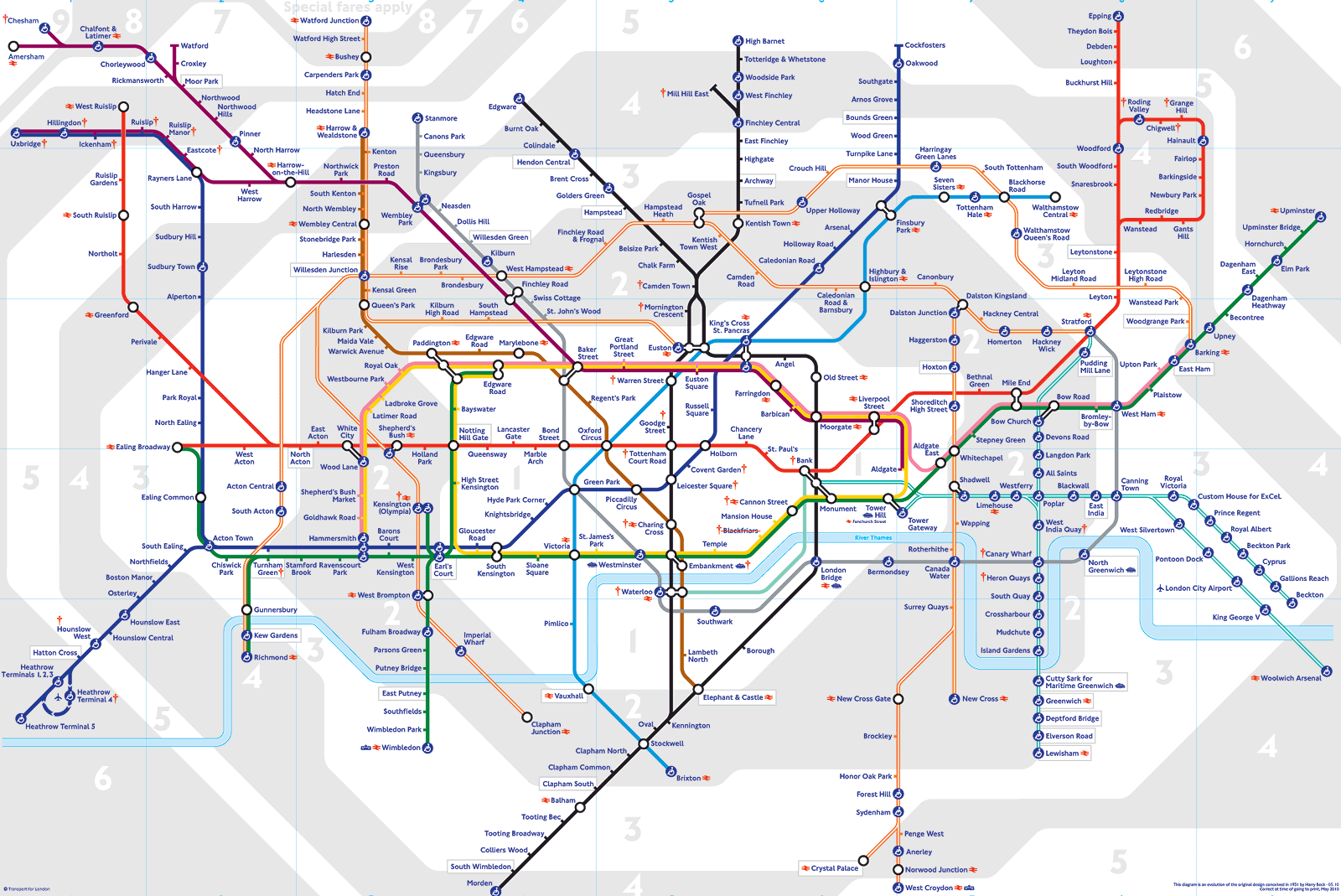 Thinking  about how to think
The Real World
Thinking about the Real World
The Real World is:
Complex
Messy
Contains people
Each situation is unique
Don’t try to describe the Real World
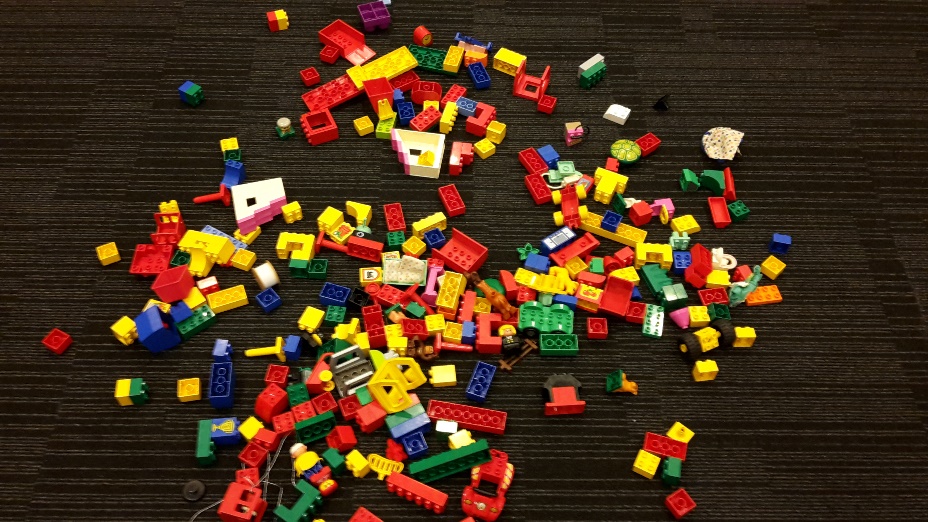 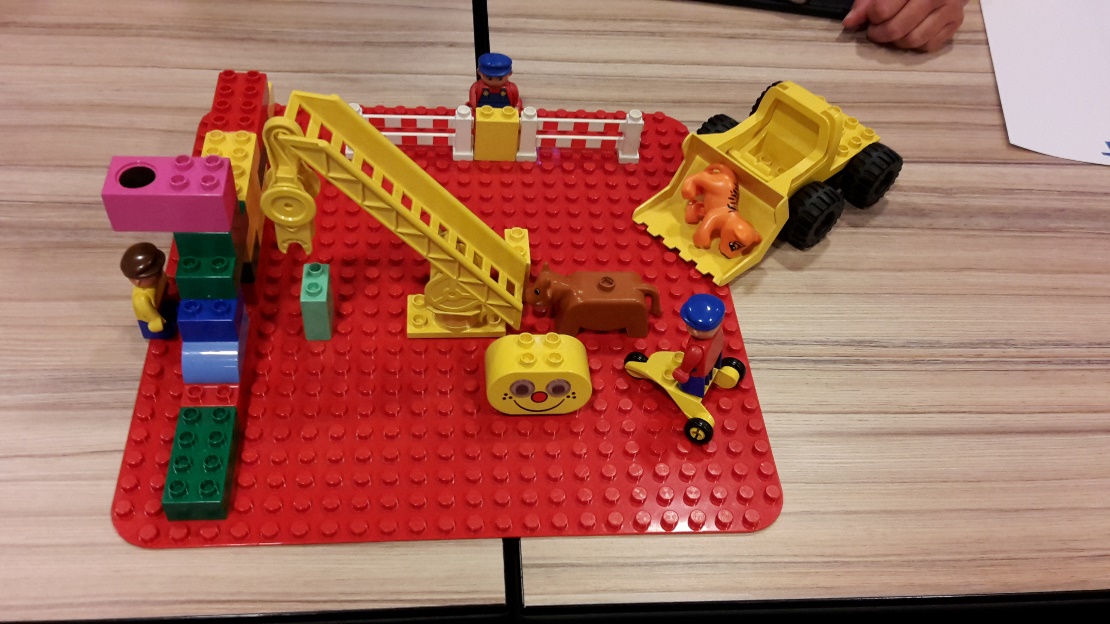 Assume:
All individuals are pursuing “Purposeful Activity”
Try to define its Purpose
Interpretative, multiple perceptions
Persons are usually committed to more than one worldview
Worldview (Weltanschauung)
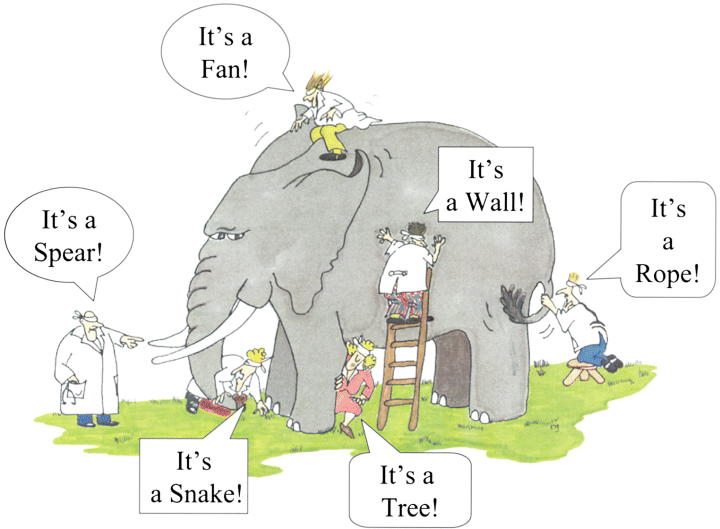 Four steps to address a problematic situation:
Finding out (the stakeholders and their concerns)
Model building (explicating worldviews)
Discussing and debating (accommadating worldviews)
Taking action (improving the problematic situation)

In essence, this is a group learning process
SSM process
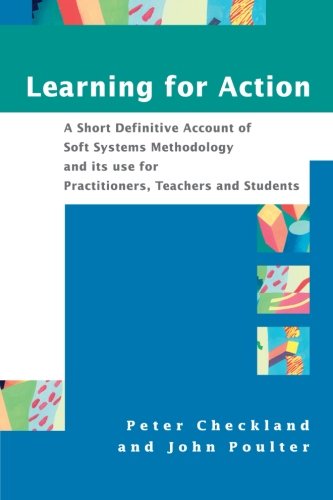 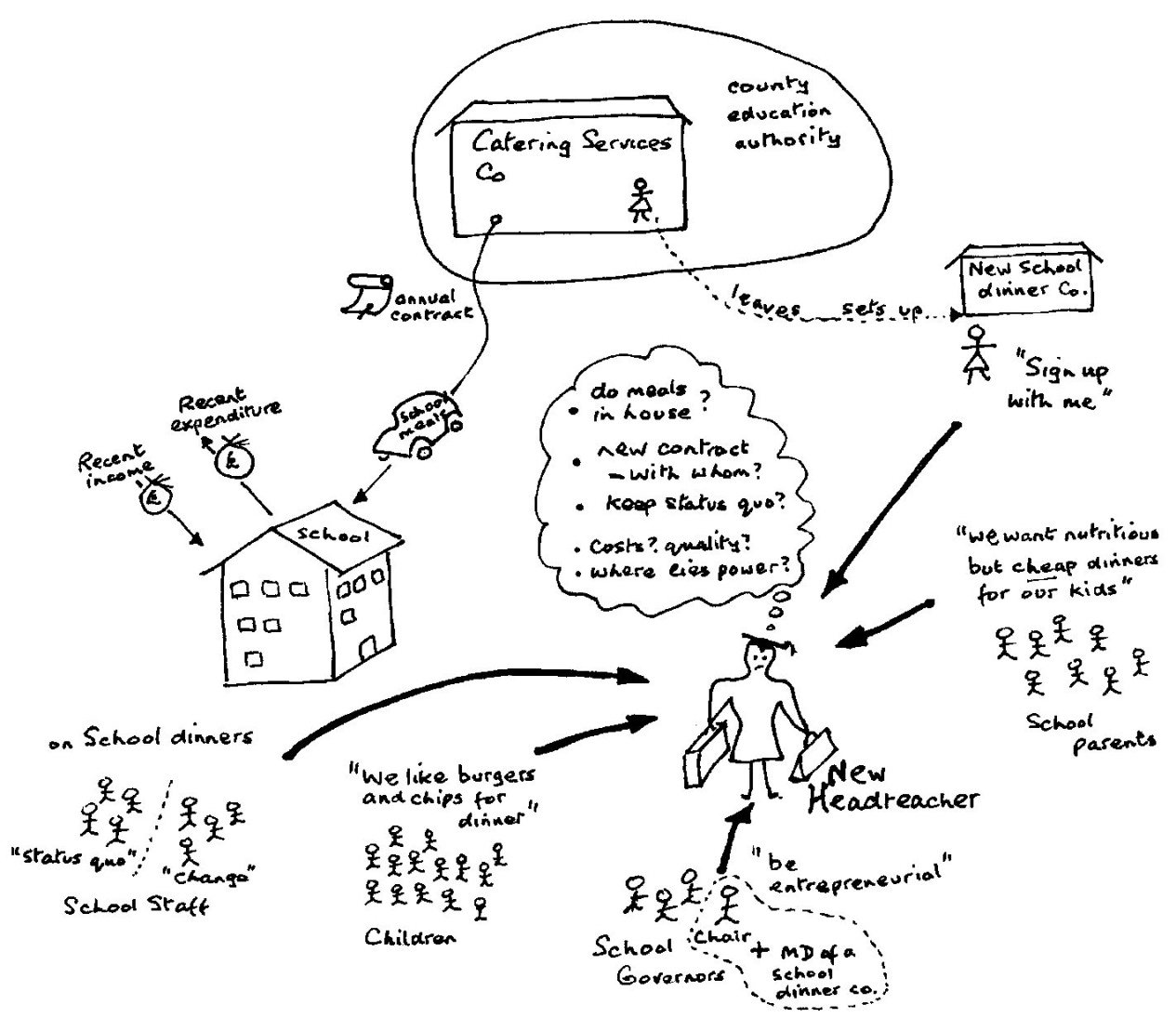 Finding out: making rich pictures
No rules!

Aspects:
Stakeholders
Concerns/issues
Structure
Process
Make a rich picture.
Goal:
to explain (talk through) the problematic situation;
To invite stakeholders to enrich or revise the picture.

Form groups, and have a look at: https://www.betterevaluation.org/en/evaluation-options/richpictures

Discuss the rich pictures with members of other groups.
Exercise
A human activity system can be defined as 'notional system (i.e. not existing in any tangible form) where human beings are undertaking some activities that achieve some purpose' 

What versus how

What an organization does versus how it does it.
A “what” cannot be implemented except through a particular “how”
“Hows” are observable:
Result of many decisions over the years at different levels
Ad-hoc responses to changing conditions
Model buildingHuman Activity System(HAS)
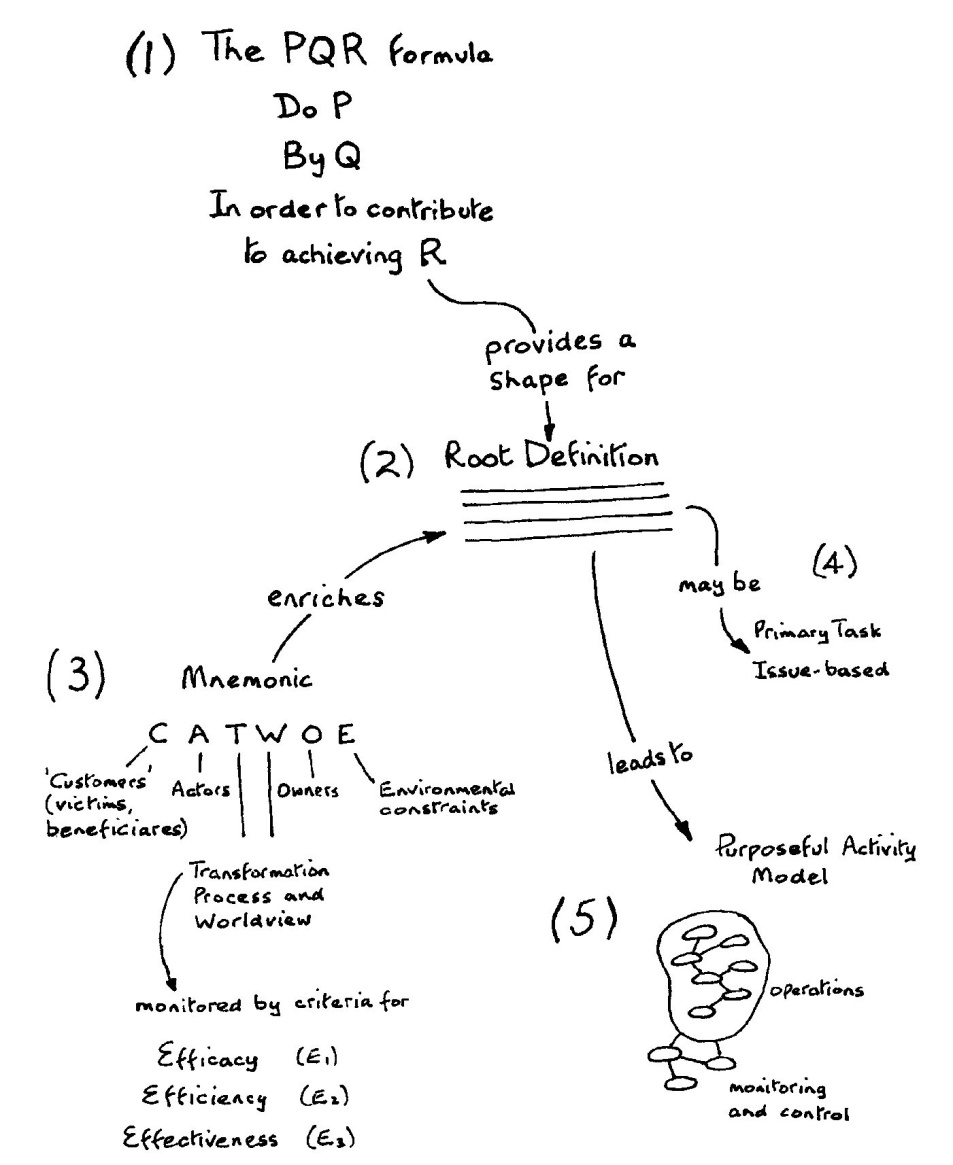 Model building
A householder-owned and staffed system to paint the garden fence, by hand-painting, in keeping with the overall decoration scheme of the property in order to enhance the appearance of the property
Root definition
Formulate PQR formulas

Do P by Q in order to contribute to achieving R:
P – what (activity)
Q – how (activity)
R – why (goal)
Exercise
Customers - Who are the beneficiaries of the highest level business process and how does the issue affect them?
Actors - Who is involved in the situation, who will be involved in implementing solutions and what will impact their success?
Transformation Process - What is the transformation that lies at the heart of the system - transforming grapes into wine, transforming unsold goods into sold goods, transforming a societal need into a societal need met?
Weltanschauung - What is the big picture and what are the wider impacts of the issue?
Owner - Who owns the process or situation being investigated and what role will they play in the solution?
Environmental Constraints - What are the constraints and limitations that will impact the solution and its success?
CATWOE
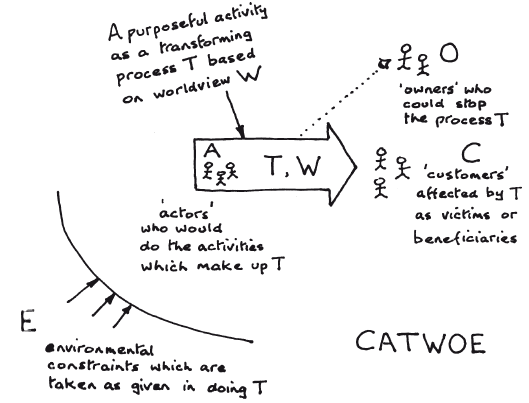 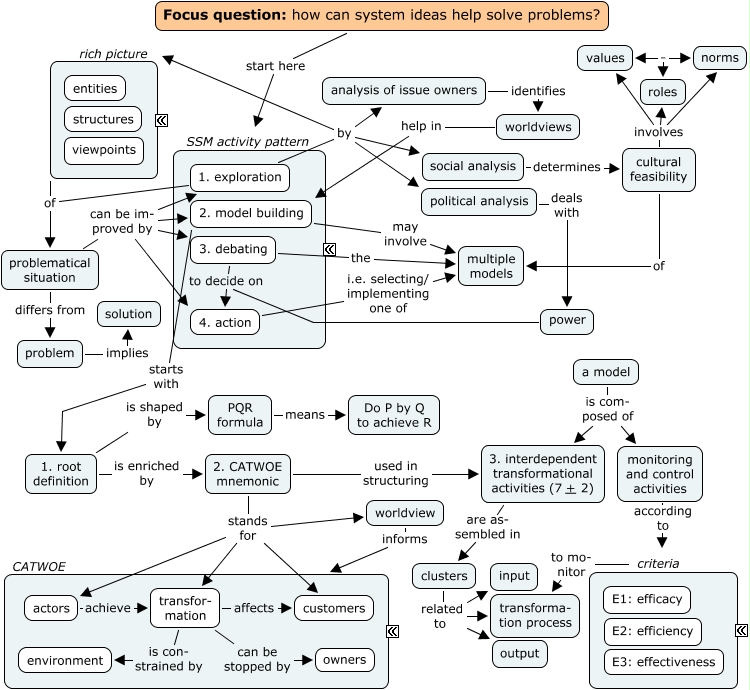 SSM overview